Правило сложения рациональных чисел с одинаковыми знаками
Чем похожи выражения в каждой паре? Чем отличаются?
1
4
4
1
3
2
2
3
О
О
Х
Х
-6
-6
-5
-5
-4
-4
-3
-3
-2
-2
-1
-1
0
0
1
1
2
2
3
3
4
4
5
5
а) 1 + 4;			б) 1,5 + 2,5;
( - 1) + ( - 4);	( - 1,5) + ( - 2, 5);
- 4
4
2,5
- 2,5
60
о
-10  C
50
40
30
20
10
-10 С
0
0
о
-10
-20
(-10)+(-10)=-20
-30
-40
-50
Задача №1 Температура воздуха была -10,  потом понизилась на – 10 градусов .  Какой стала температура?
60
о
-5  C
50
40
30
20
10
-10 С
0
0
о
-10
-20
(-5)+(-10)=-15
-30
-40
-50
Задача №1 Температура воздуха была -5,  потом понизилась на – 10 градусов .  Какой стала температура?
60
о
-10  C
50
40
30
20
10
-15 С
0
0
о
-10
-20
(-10)+(-15)=-25
-30
-40
-50
Задача №1 Температура воздуха была -10,  потом понизилась на – 15 градусов .  Какой стала температура?
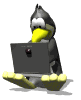 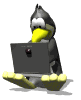